Государственное бюджетное профессиональное образовательное учреждение Псковской области «Опочецкий индустриально-педагогический колледж»Заочное социально-педагогическое отделение
Выпускная квалификационная работа

 Влияние русских народных сказок на развитие связной речи детей старшего дошкольного возраста
 
 
 
 
                                              студентки 4 курса группы 42
                                           Кузьминой Ольги Михайловны.
Цель исследования
Выявление влияния русских народных сказок на развитие связной речи старших дошкольников
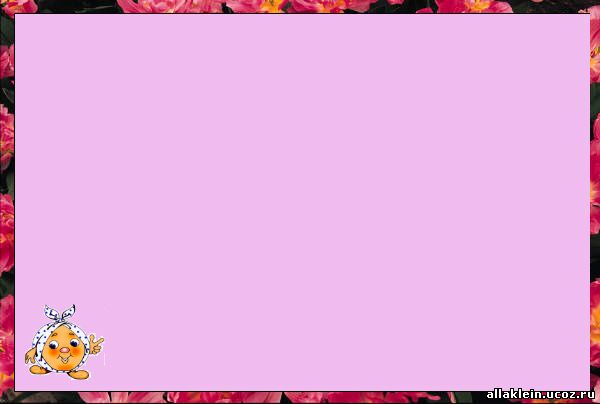 Объект исследования
Развитие связной речи детей старшего дошкольного возраста

          Предмет исследования
    Русские народные сказки как средство развития связной речи детей старшего дошкольного возраста
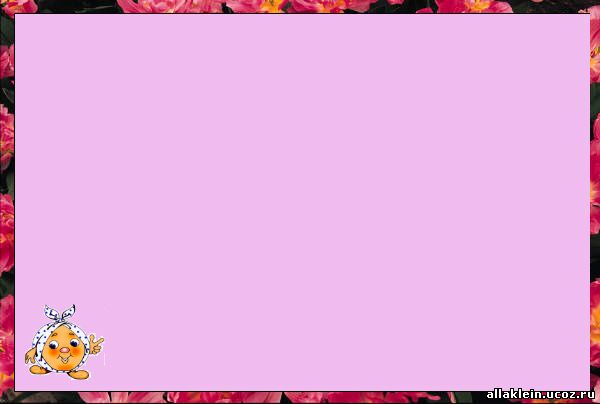 Задачи исследования
проанализировать психолого-педагогическую литературу по данной проблеме;
выявить влияние русских народных сказок, используемых на занятиях по развитию речи и в повседневном общении, для развития связной речи;
разработать систему мероприятий для детей старшего дошкольного возраста на основе использования русских народных сказок;
определить динамику развития связной речи в процессе использования русских народных сказок.
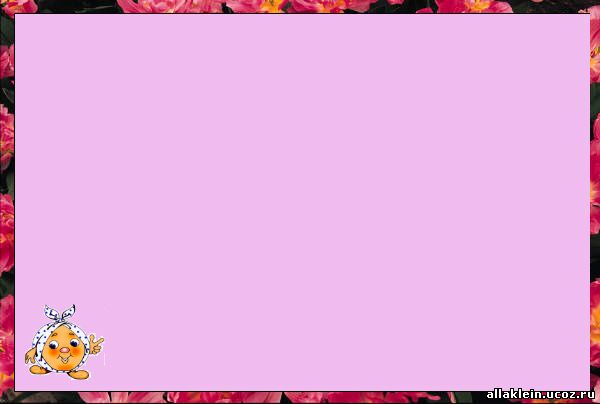 Методы  исследования
анализ научно-методической литературы; 
анализ педагогического опыта по теме исследования; 
анализ, синтез, сравнение, обобщение;
наблюдение;
методы диагностики уровня развития образной речи детей;
метод качественной и количественной обработки данных.
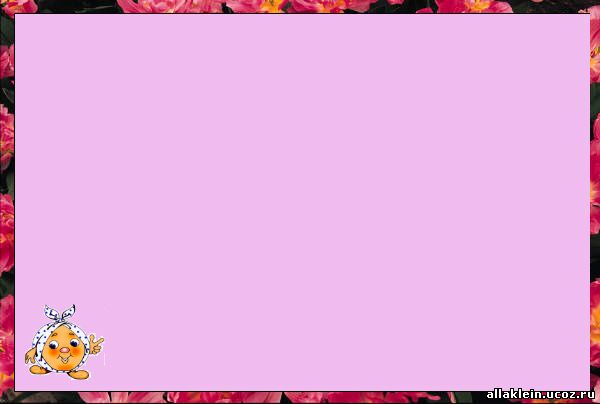 .
Связная речь – это процесс, деятельность говорящего. Основная функция связной 
речи – коммуникативная. 
Она осуществляется в двух основных формах: 
диалоге 
 монологе.
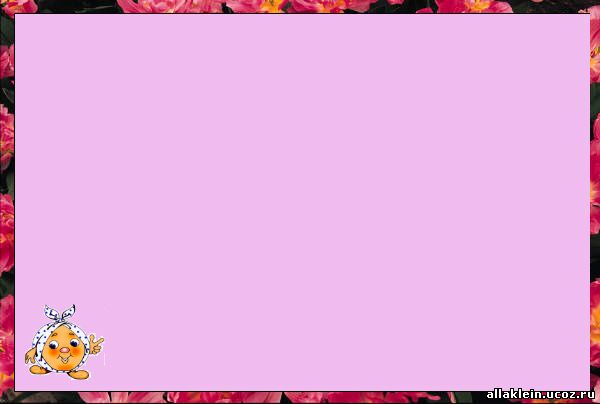 .
Диалогическая речь представляет собой особенно яркое проявление коммуникативной функции языка. Главной особенностью диалога является чередование говорения одного собеседника с прослушиванием и последующим говорением другого. 
	Монологическая речь – связное, логически последовательное высказывание, протекающее относительно долго во времени, не рассчитанное на немедленную реакцию слушателей.
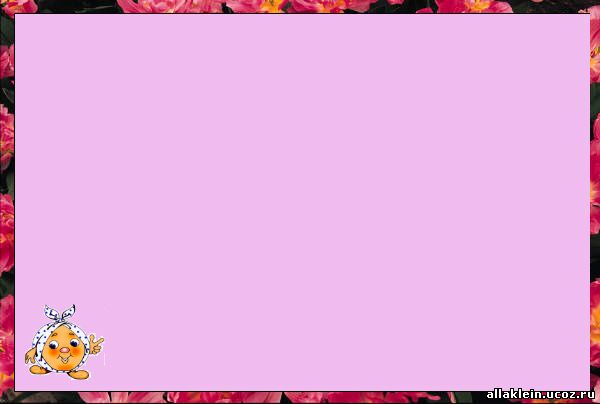 Типы монологов
описание
 повествование 
рассуждение 
контаминация 
(смешанные тексты)
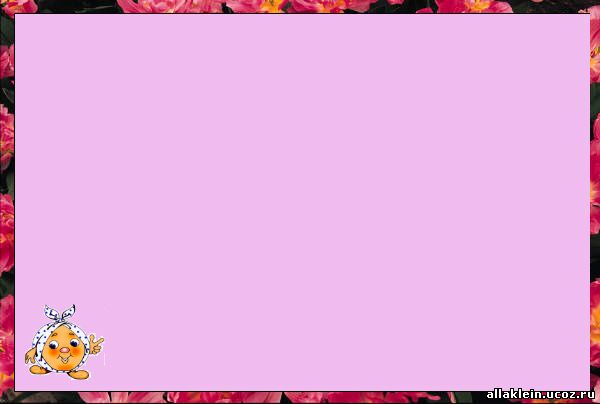 Виды сказок
Сказки о животных
Волшебные сказки
Социально-бытовые сказки
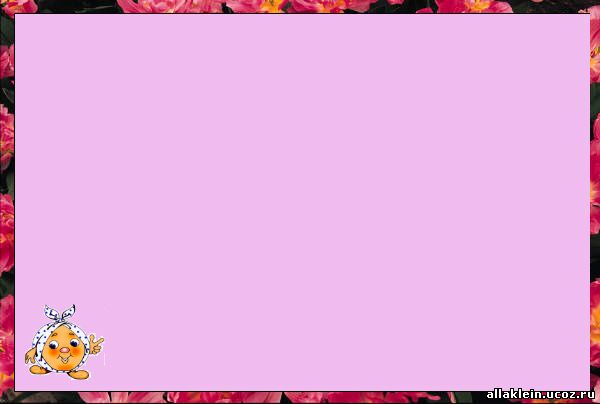 Практическая часть исследования
Базой исследования является  группа кратковременного пребывания МБОУ 
    «Кудеверская средняя школа» 
      Бежаницкого района Псковской области.
Цель практической части исследования – выявление уровня развития связной речи детей старшего дошкольного возраста в процессе изучения русских народных сказок.
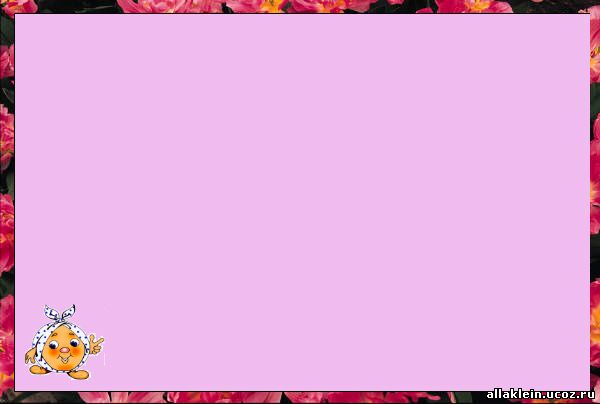 Этапы исследования
констатирующий 
формирующий
 контрольный
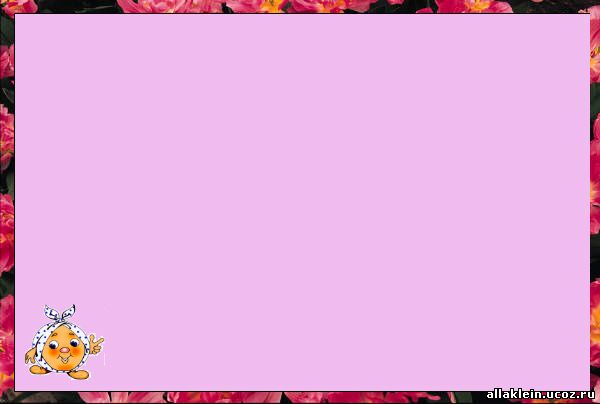 Задачи констатирующего этапа
Подобрать методики для проведения диагностики.
 Провести диагностику развития связной монологической речи детей старшего дошкольного возраста.
Проанализировать результаты контрольного мониторинга.
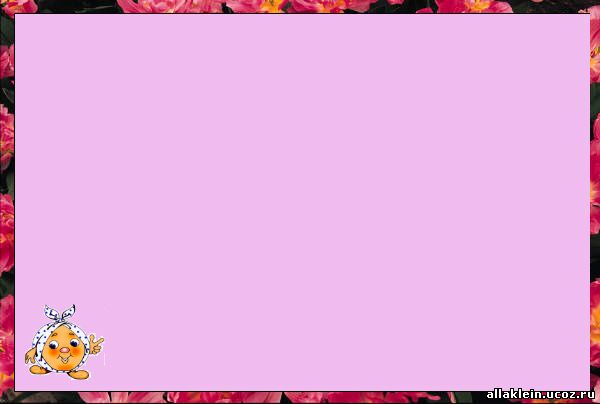 Методика1. Пересказ сказки
Пересказы детей анализируются по следующим показателям:
 понимание текста – правильное формулирование основной мысли;
 структурирование текста – умение последовательно и точно строить пересказ (выявляется на основе сопоставления пересказа со структурой текста);
 лексика – полнота использования лексики оригинала, замена авторских выразительных средств собственными;
 грамматика – правильность построения предложения, умение использовать сложные предложения;
 плавность речи – наличие или отсутствие длительных пауз;
 самостоятельность – наличие или отсутствие необходимости в подсказках по ходу пересказа и в повторном чтении текста
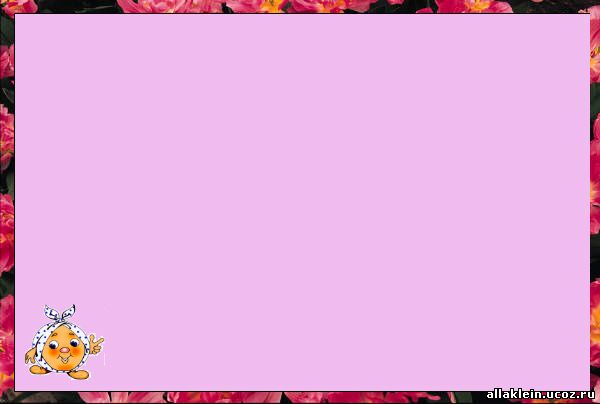 Методика 2. Пересказ с использованием серии сюжетных картинок
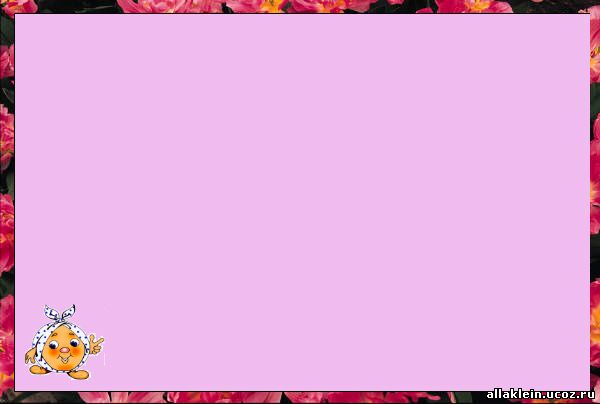 Методика3. беседа по теме «Русские народные сказки»
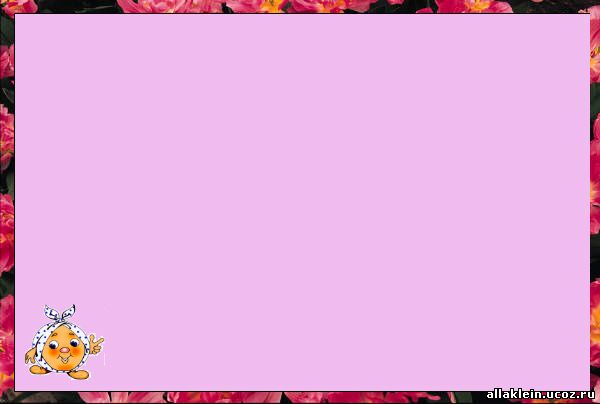 Критерии оценки развития связной речи
I уровень – высокий
Ребенок активен в общении, ясно и последовательно выражает свои мысли, описание полное, логичное, без пропуска существенных признаков, повторений. Использует образную речь, точность языка, развивает сюжет, соблюдает композицию. Умение выражать свое отношение к воспринимаемому. Лексический запас словаря достаточный для данного возраста, сформирована, связность описательного рассказа.
II уровень - средний 
Ребенок умеет слушать и понимать речь, участвует в общении чаще по инициативе других, при описании допускает ошибки и незначительные паузы, отличается не высоким  лексическим запасом словаря, чаще пользуются не связными между собой фразами, пытаясь обрисовать  словами увиденное на картине, прибегают к усвоенным формулам, предложенным педагогом
III уровень – низкий
Ребенок малоактивен и малоразговорчив в общении с детьми и педагогом, невнимателен, не умеет последовательно излагать свои мысли по увиденному и воспринятому, точно передавать их содержания, словарь ребенка скуден, прибегают к усвоенным формулам, схематичности и свернутости высказываний.
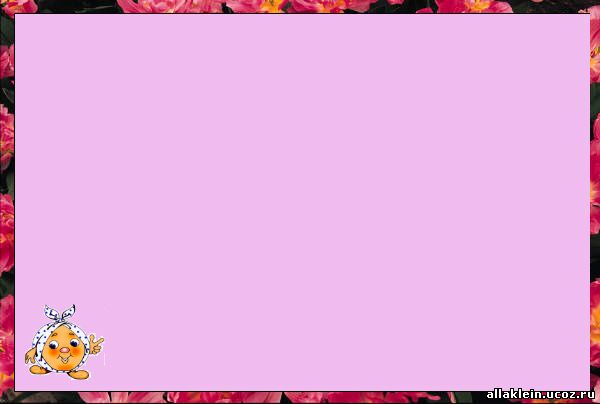 Таблица 1.Результаты исследования на констатирующем этапе
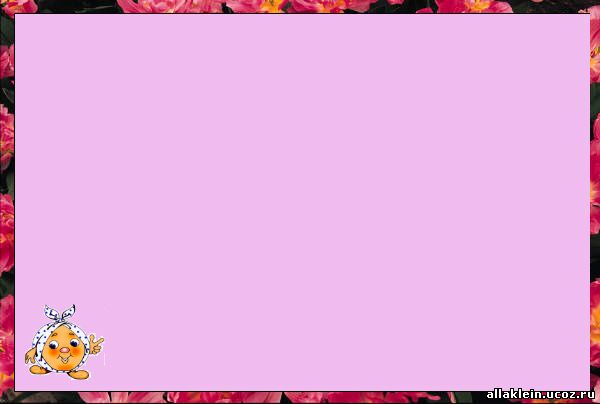 Итоги констатирующего этапа
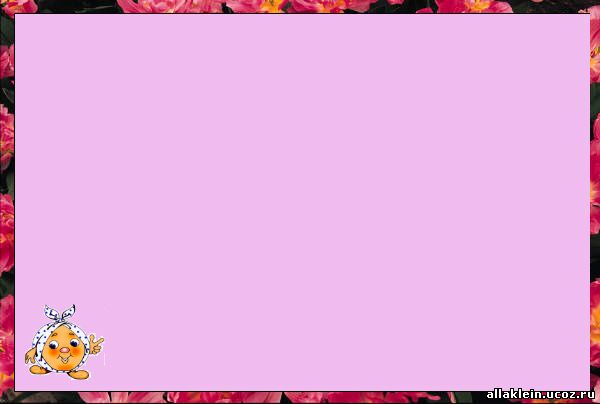 Формирующий этапТематика проведенных занятий
ООД исследовательского характера «Хлеборобы»
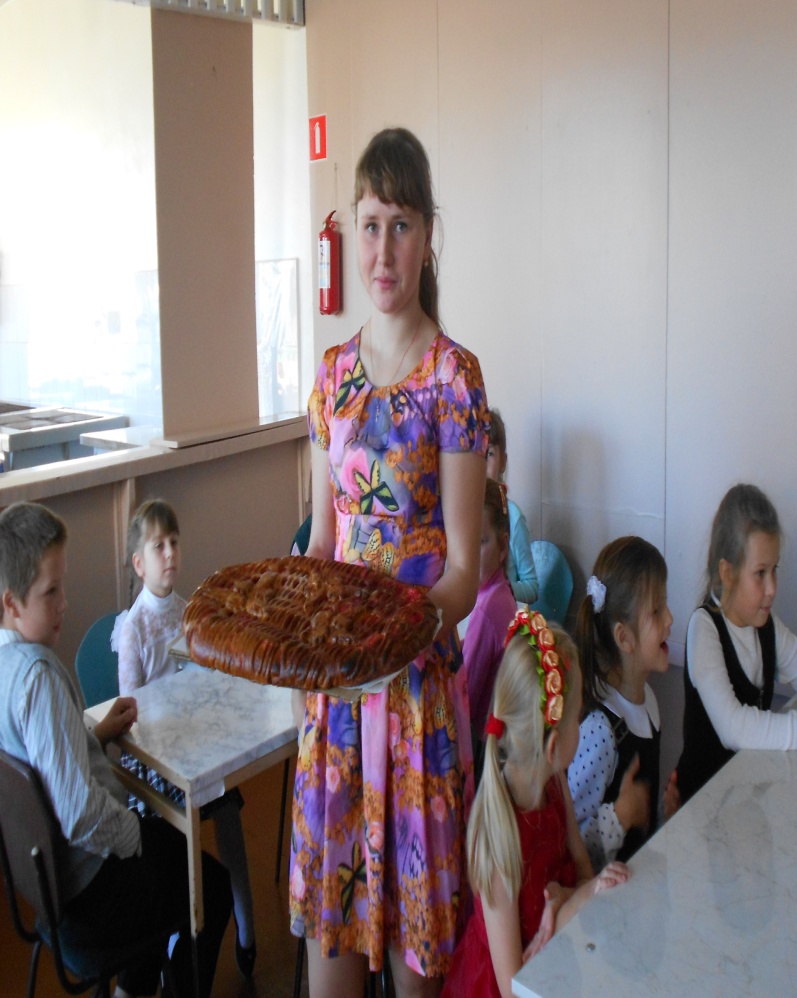 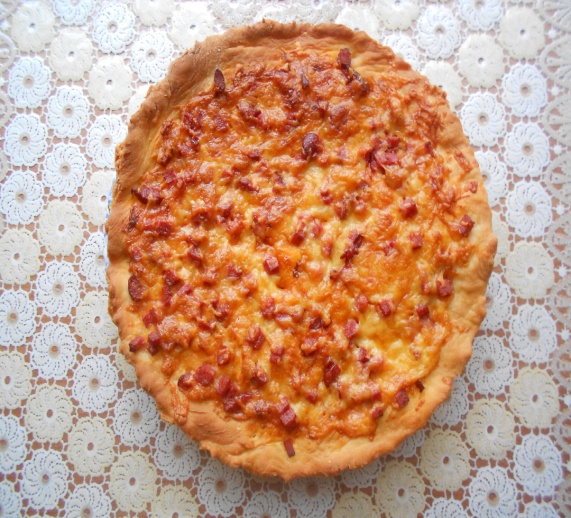 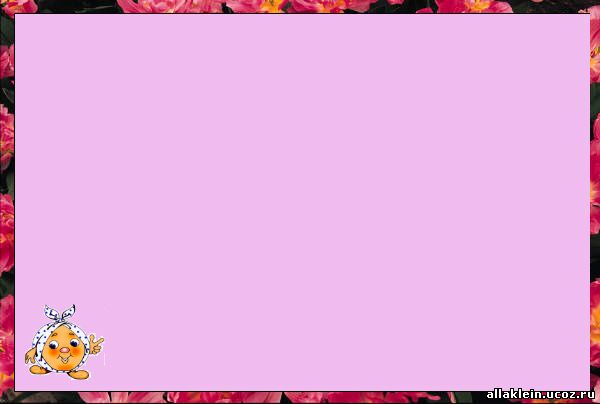 Формирующий этапТематика проведенных занятий
3 занятия по ознакомлению с русскими народными сказками: 
«Как курочка хлеб испекла», «Колобок», 
«Крылатый, мохнатый, да масляный».
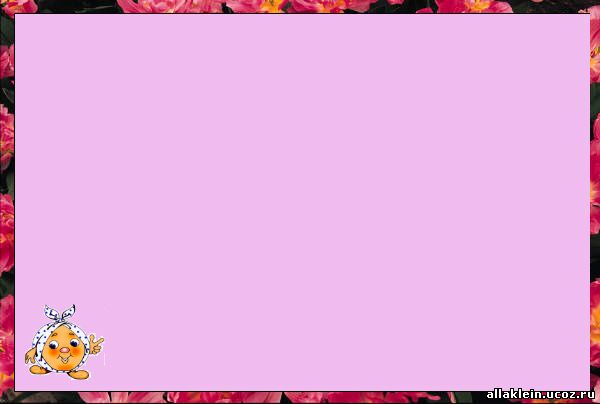 Формирующий этапТематика проведенных занятий
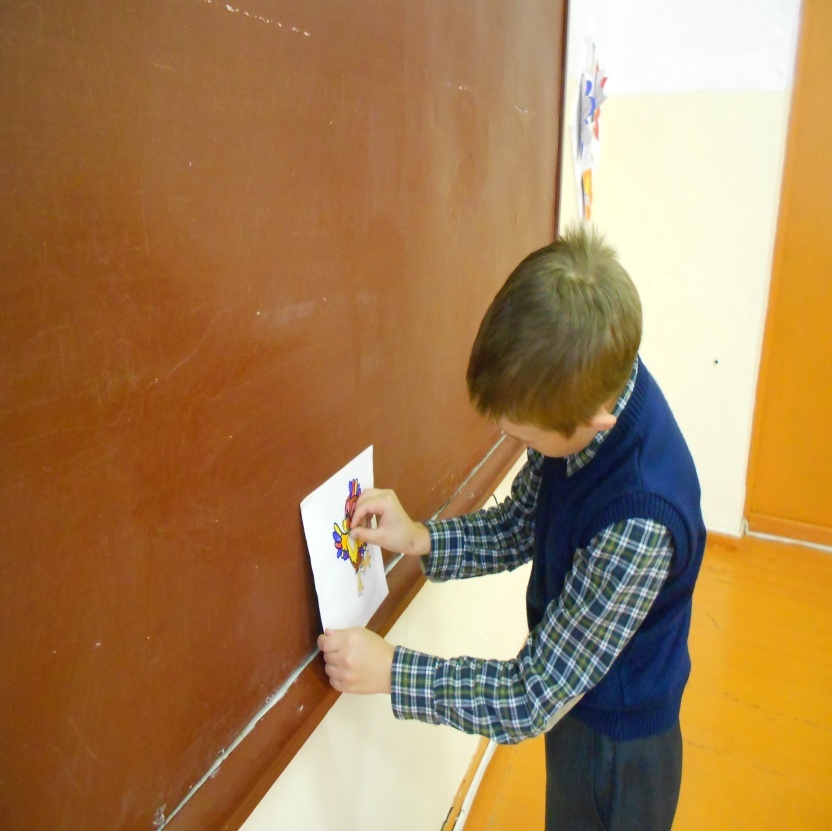 Праздник «Синичкин день»
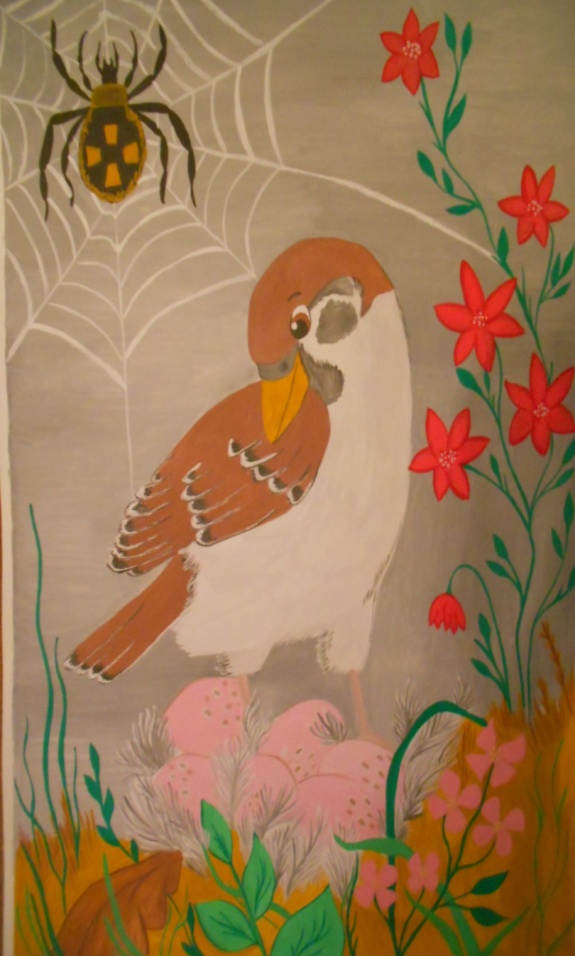 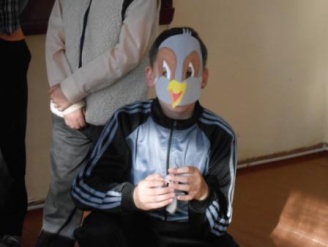 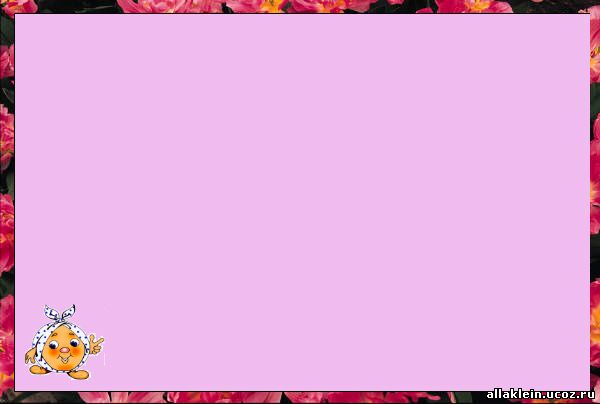 «Синичкин день»
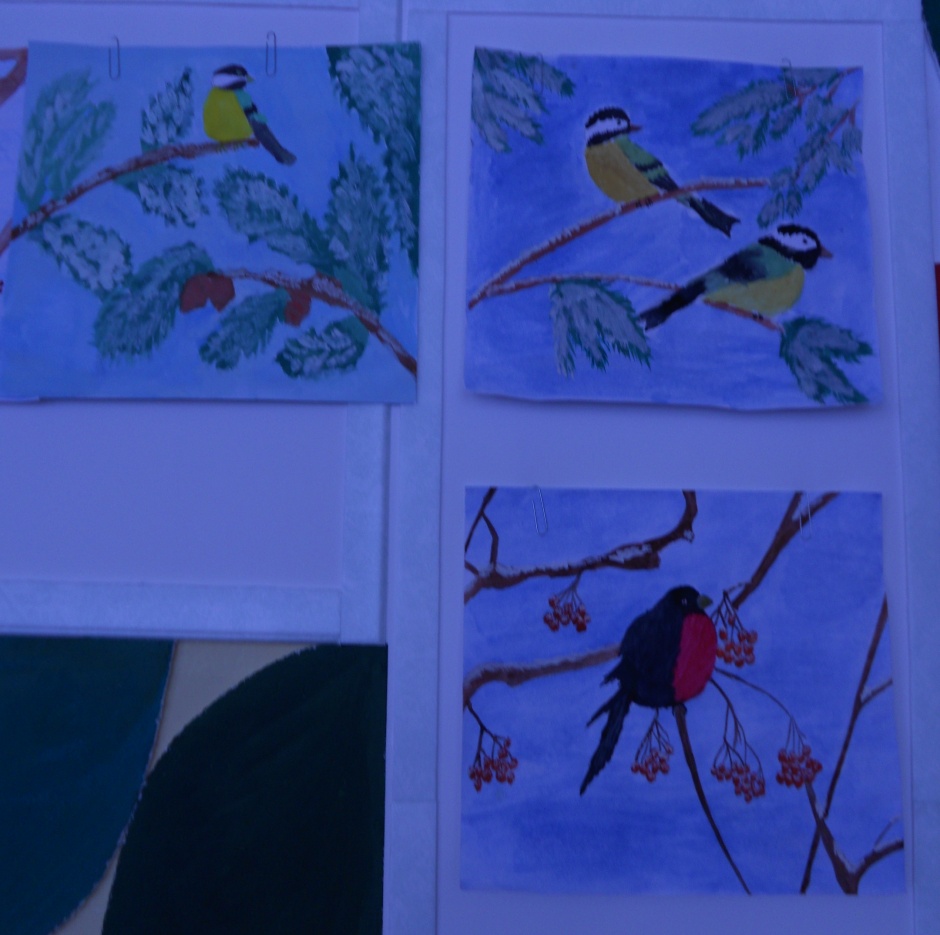 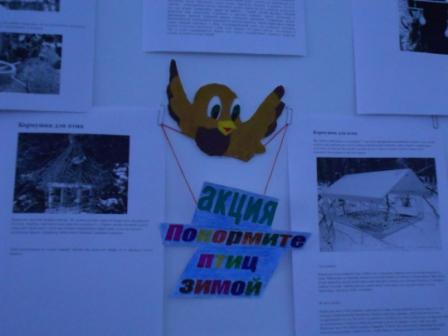 .
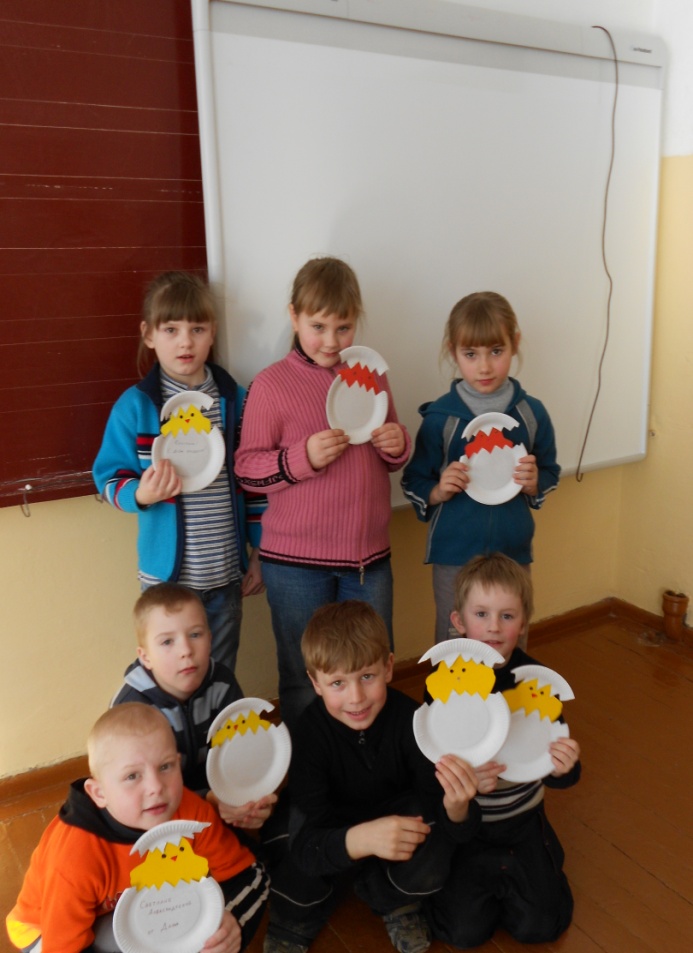 «Синичкин день»
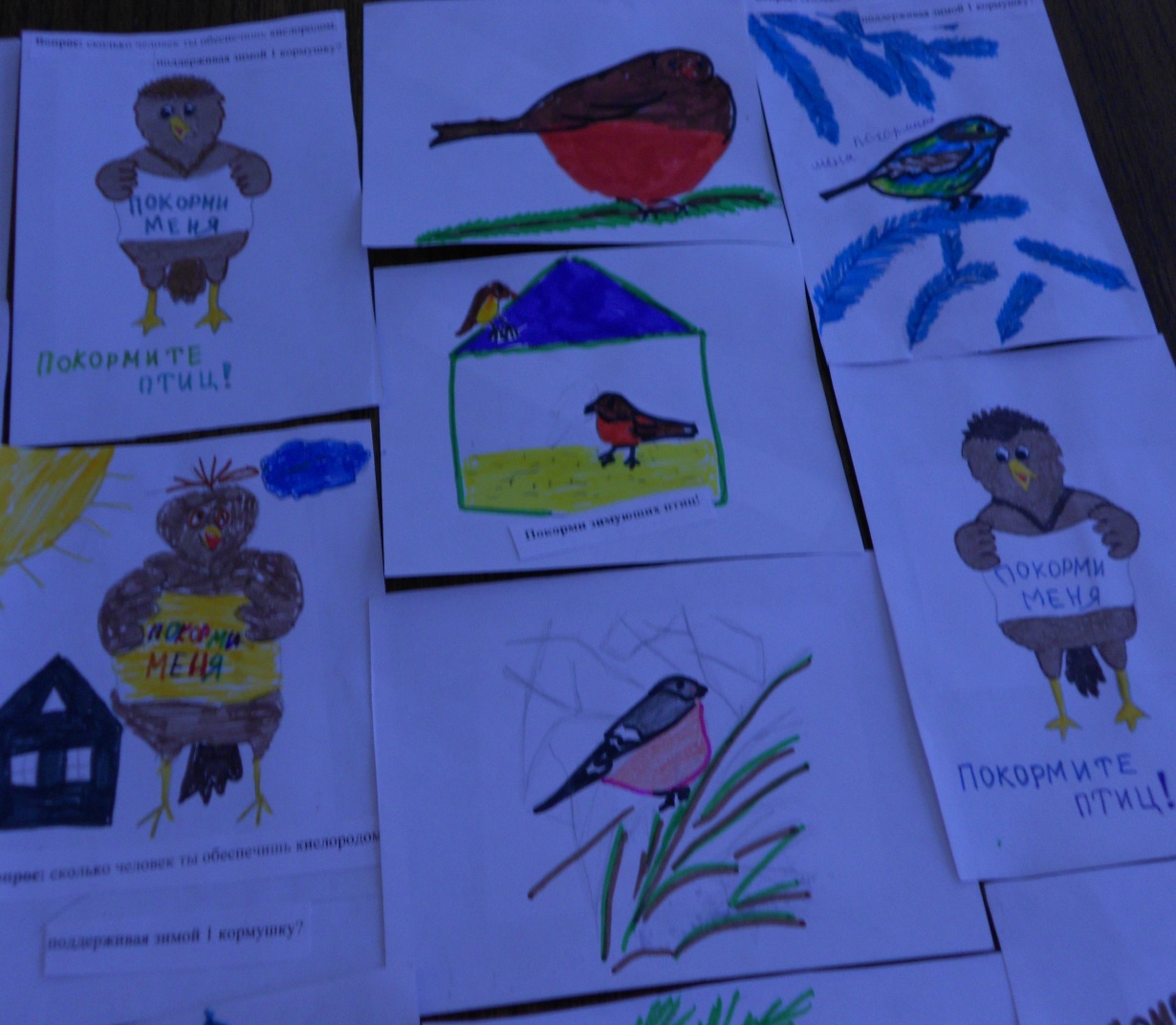 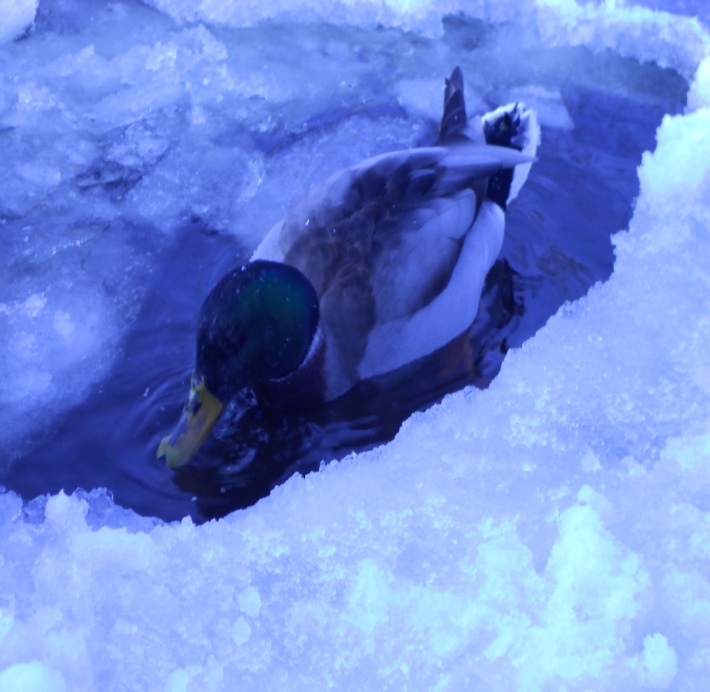 Формирующий этапТематика проведенных занятий
3 занятия по ознакомлению с русскими народными сказками: «Лиса и журавль», «Гуси-лебеди», «Лиса и тетерев», в которых главными героями являются птицы.
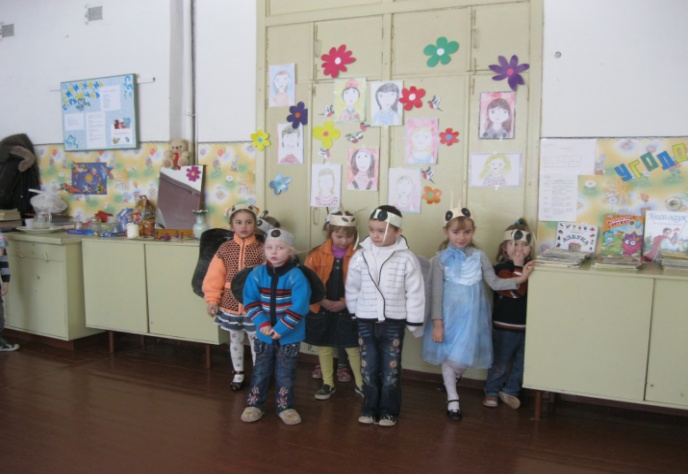 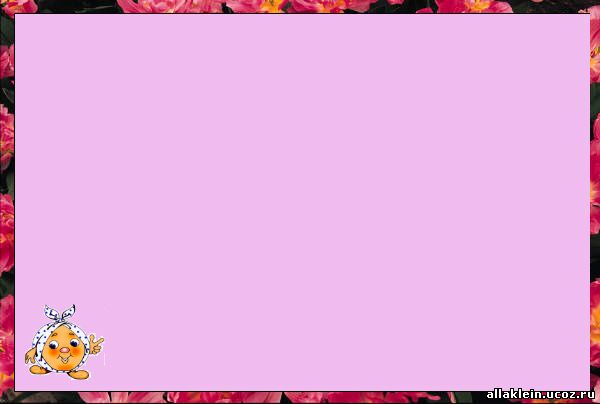 Формирующий этапТематика проведенных занятий
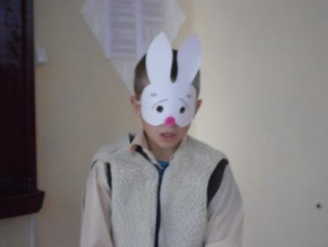 Инсценировка пьесы-сказки для детей старшего 
дошкольного возраста 
«Новогоднее приключение».
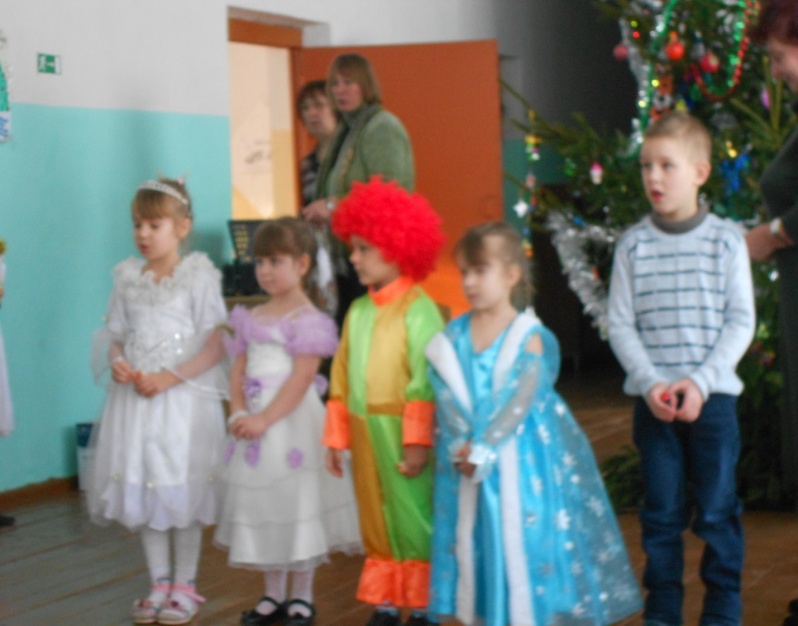 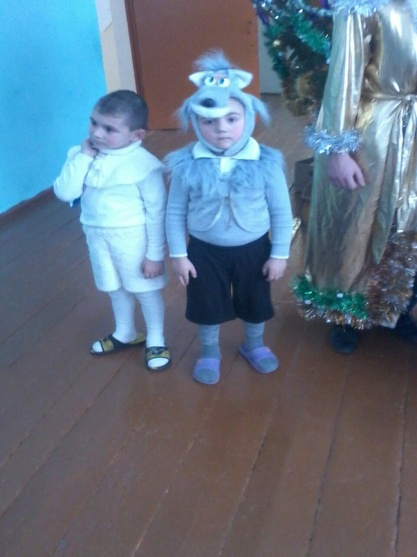 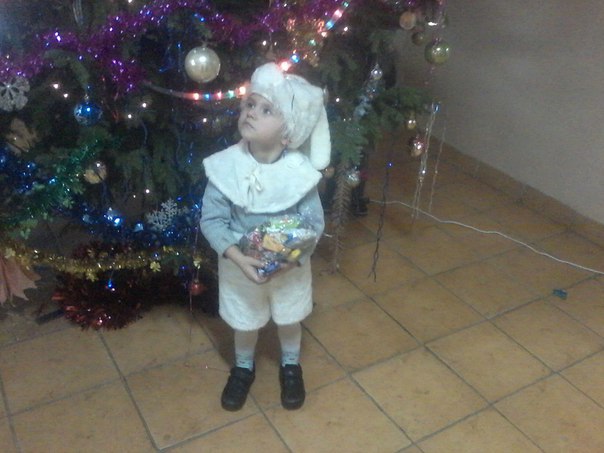 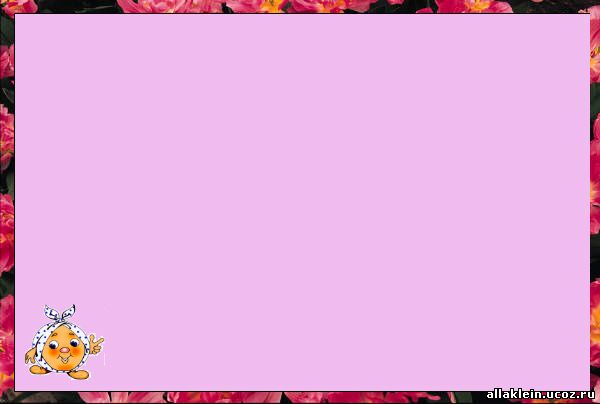 Формирующий этапТематика проведенных занятий
Викторины по русским народным сказкам: «Наши любимые сказки», «В гостях у сказки».
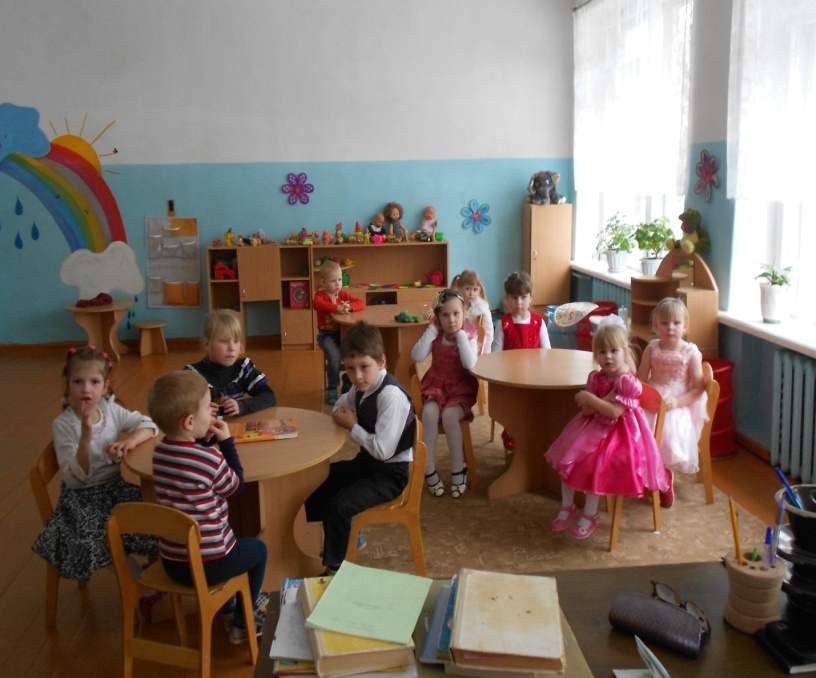 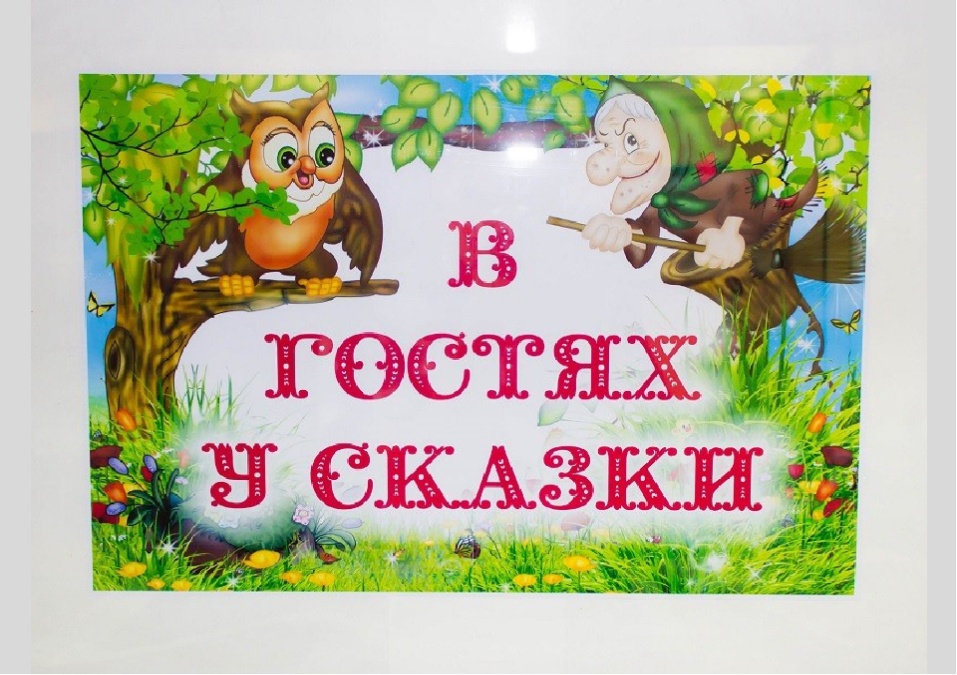 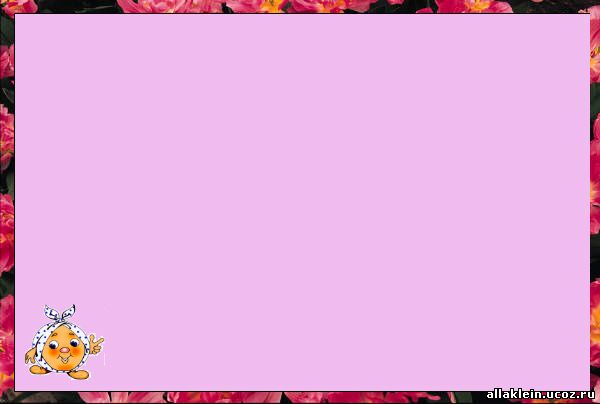 Формирующий этапТематика проведенных занятий
Театрализованные игры «Путешествия в страну сказок.
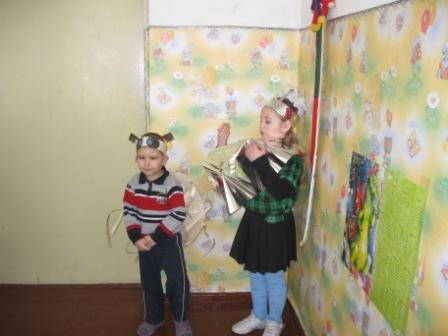 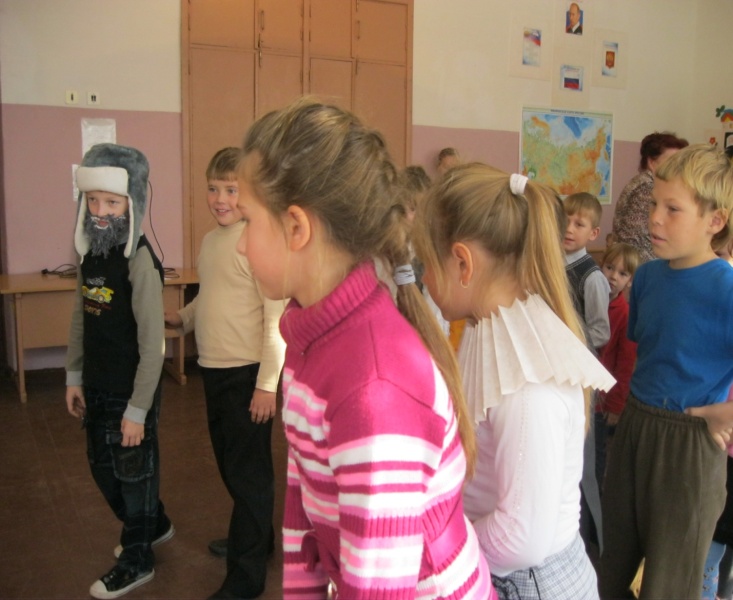 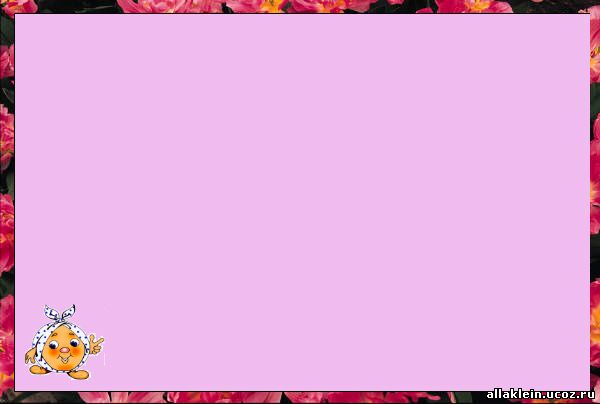 Игры
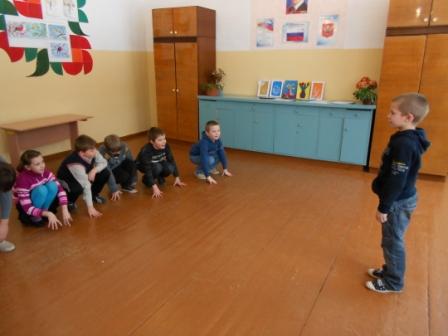 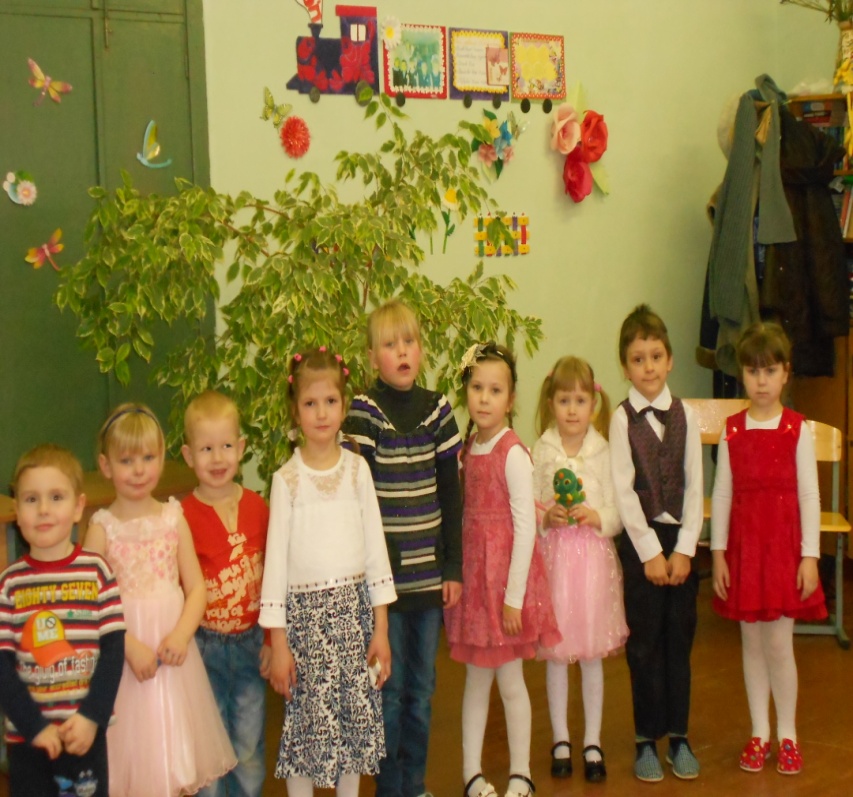 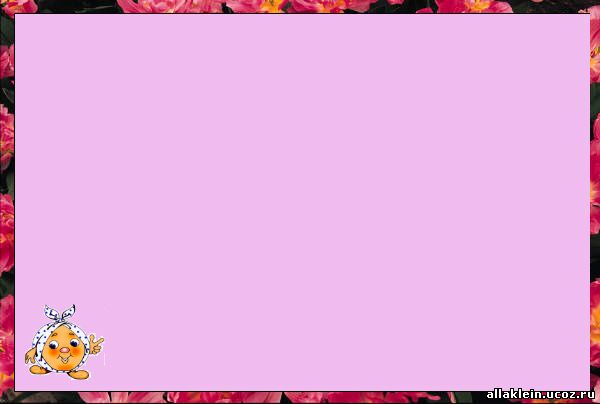 Таблица 2.Результаты исследования на контрольном этапе
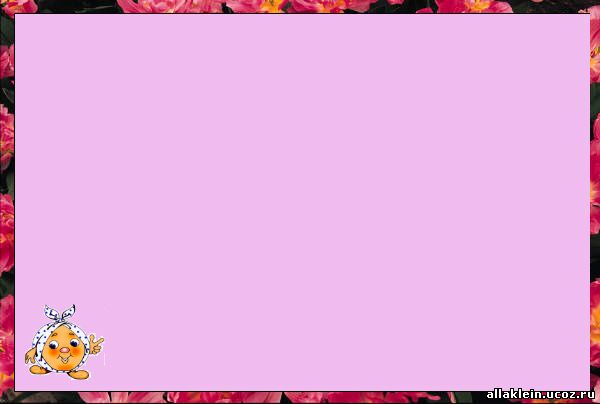 Итоги контрольного этапа
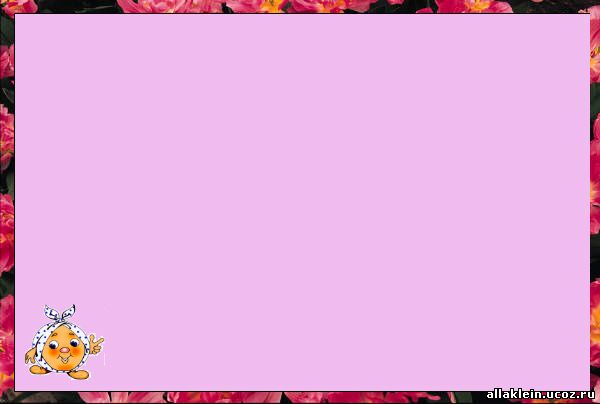 Сравнительный анализ результатов
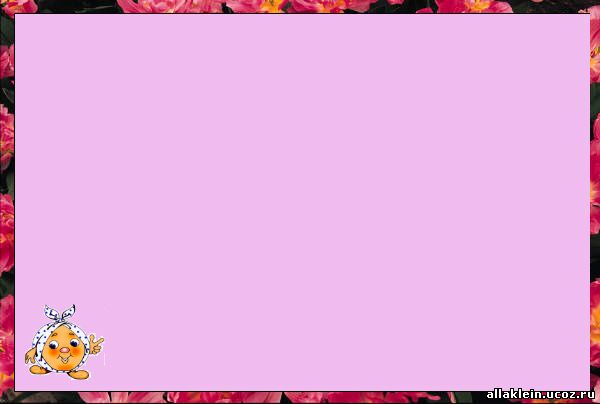 Сравнительный анализ результатов
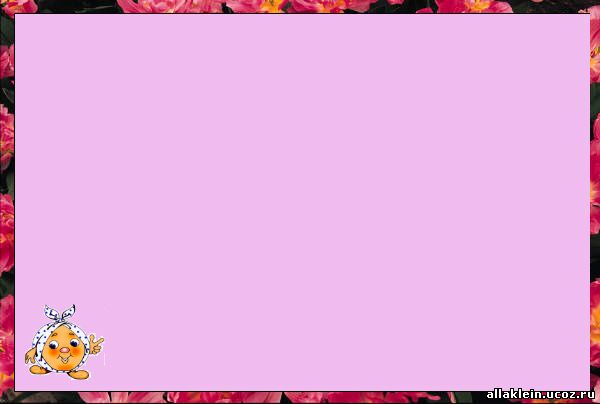 Основные выводы
В ходе проведения практической части исследования была зафиксирована положительная динамика результатов, что позволяет говорить об эффективности проведенной работы. 
У детей старшего дошкольного возраста развитие речи достигло оптимального уровня. Большинство детей правильно произносят все звуки, могут регулировать силу голоса, темп речи, интонацию вопроса, радости, удивления. 
У детей накопился значительный запас слов, завершается усвоение грамматической системы языка.
Наблюдается активное усвоение или построение разных типов текстов (описание, повествование, рассуждение).
Основные недостатки в развитии связной речи – это неумение построить связный текст, используя все структурные элементы (начало, середина, конец), соединять части высказывания.
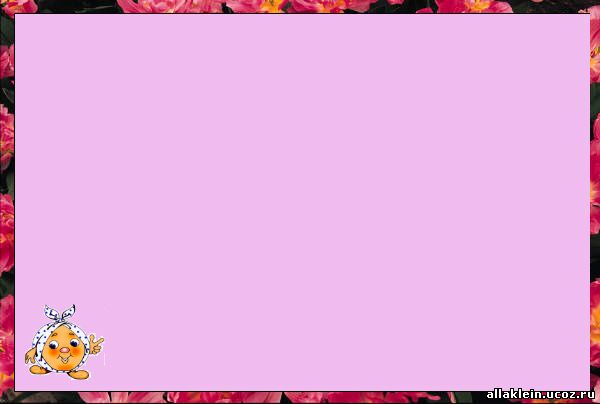 Основные выводы
Изученная литература и опыт работы над проблемой развития связной речи с использованием сказочного фольклора русского народа позволяют сделать вывод о том, что планомерное, систематическое использование русских народных является эффективным средством развития связной речи. 
В дошкольном возрасте русские народные сказки обеспечивают высокую эффективность в работе по развитию связной речи детей, поскольку раскрывают перед ними меткость и выразительность языка, показывают, как богата родная речь юмором, живыми и образными выражениями. 
Присущая простота, яркость, образность, особенность повторно воспроизводить одни и те же речевые формы и образы заставляют выдвигать сказки как основной фактор развития связной речи детей.
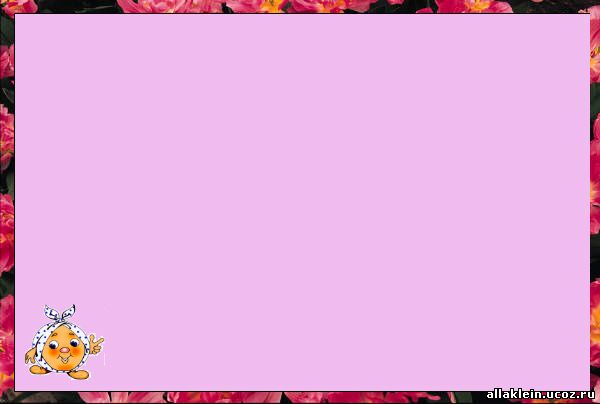 Основные выводы
Развитие связной речи является центральной задачей речевого воспитания детей. Это обусловлено, прежде всего, ее социальной значимостью и ролью в формировании личности. Именно в связной речи реализуется основная, коммуникативная, функция речи.
 Связная речь – высшая форма речемыслительной деятельности, которая определяет уровень речевого и умственного развития ребенка.
 Овладение связной устной речью составляет важнейшее условие успешной подготовки детей к обучению в школе.
Цель выпускной квалификационной работы достигнута, задачи реализованы.
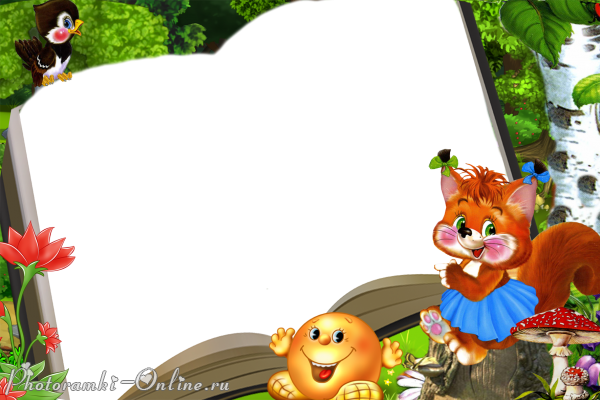 Спасибо за внимание!
.